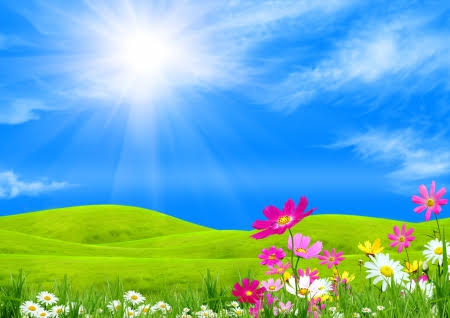 আজকের পাঠে সবাইকে স্বাগত
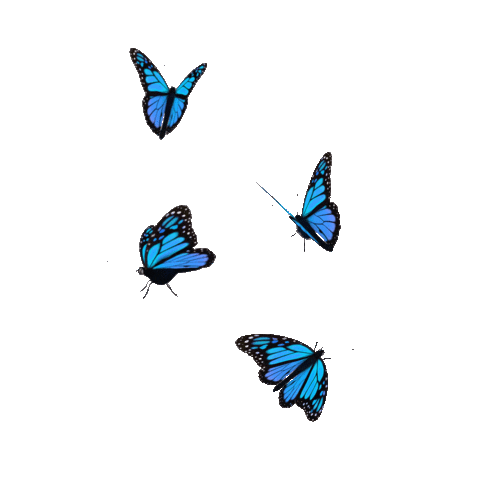 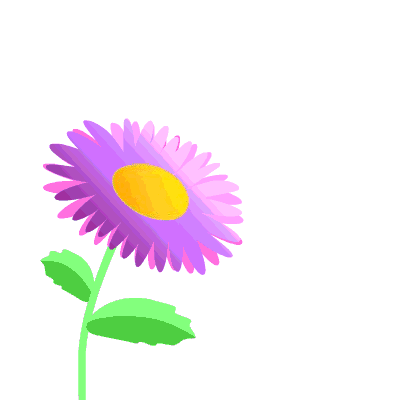 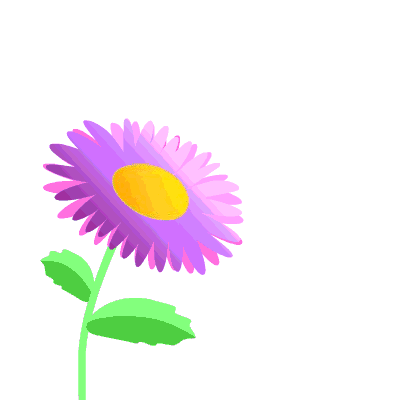 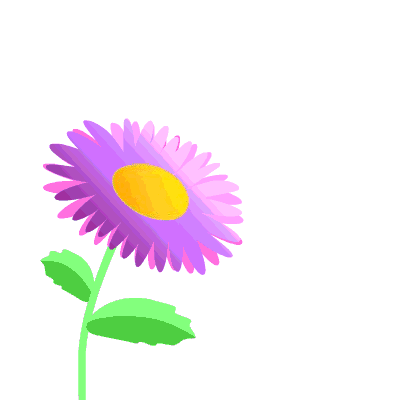 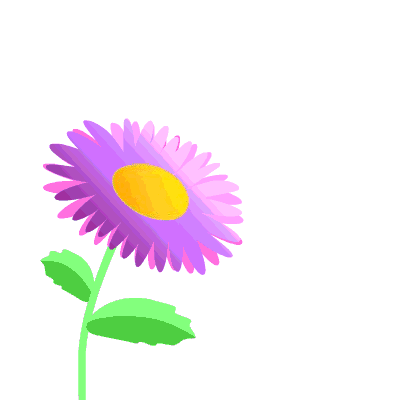 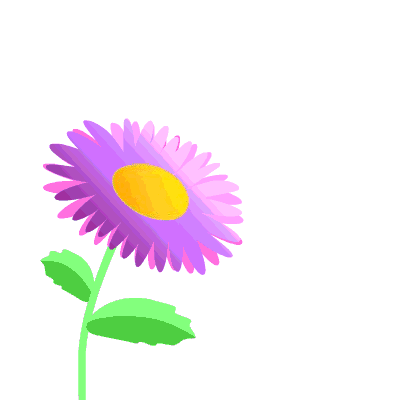 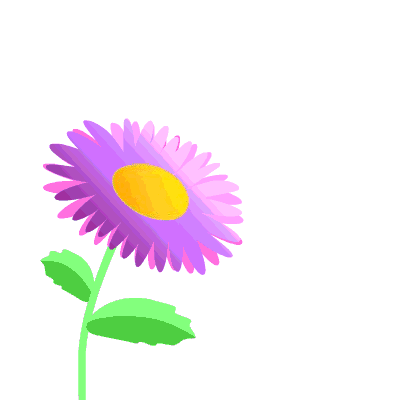 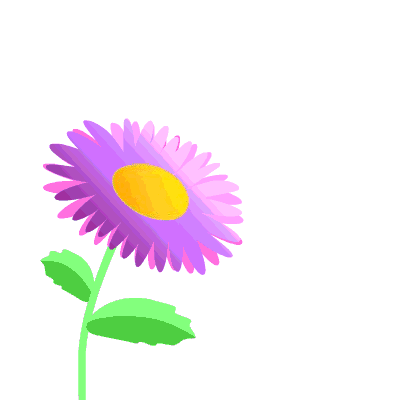 2/2/2021
shahnaz ferdausi jui
1
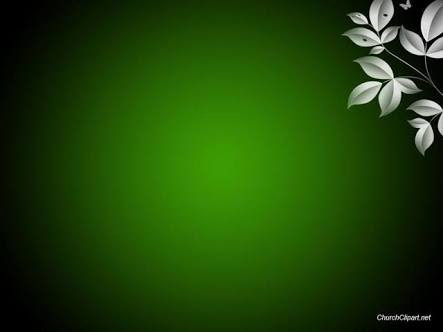 শিক্ষক পরিচিতি
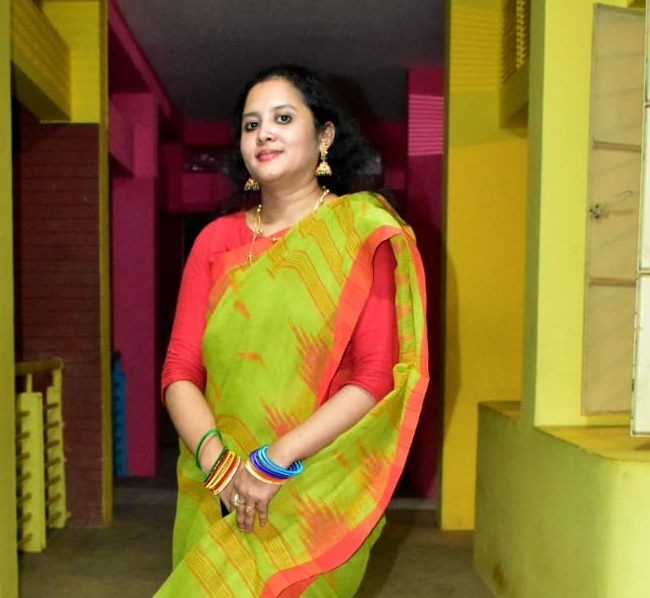 শাহনাজ ফেরদৌসী জুঁই
 সহকারী শিক্ষক
মাধবপুর সরকারি প্রাথমিক বিদ্যালয়
ছাতক,সুনামগঞ্জ।
2/2/2021
shahnaz ferdausi jui
2
পাঠ পরিচিতি
শ্রেণি –পঞ্চম
বিষয়ঃ প্রাথমকি গণিত
অধ্যায়-৩
পাঠঃ চার প্রক্রিয়া সম্পর্কিত সমস্যাবলি 
পাঠ্যাংশঃ আলতাব সাহেব …ব্যাংকে জমা রাখেন।
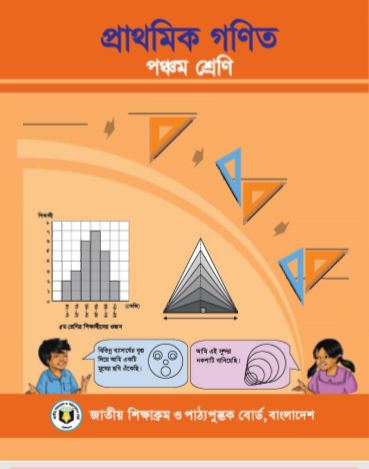 2/2/2021
shahnaz ferdausi jui
3
চল একটি ম্যাজিক দেখি
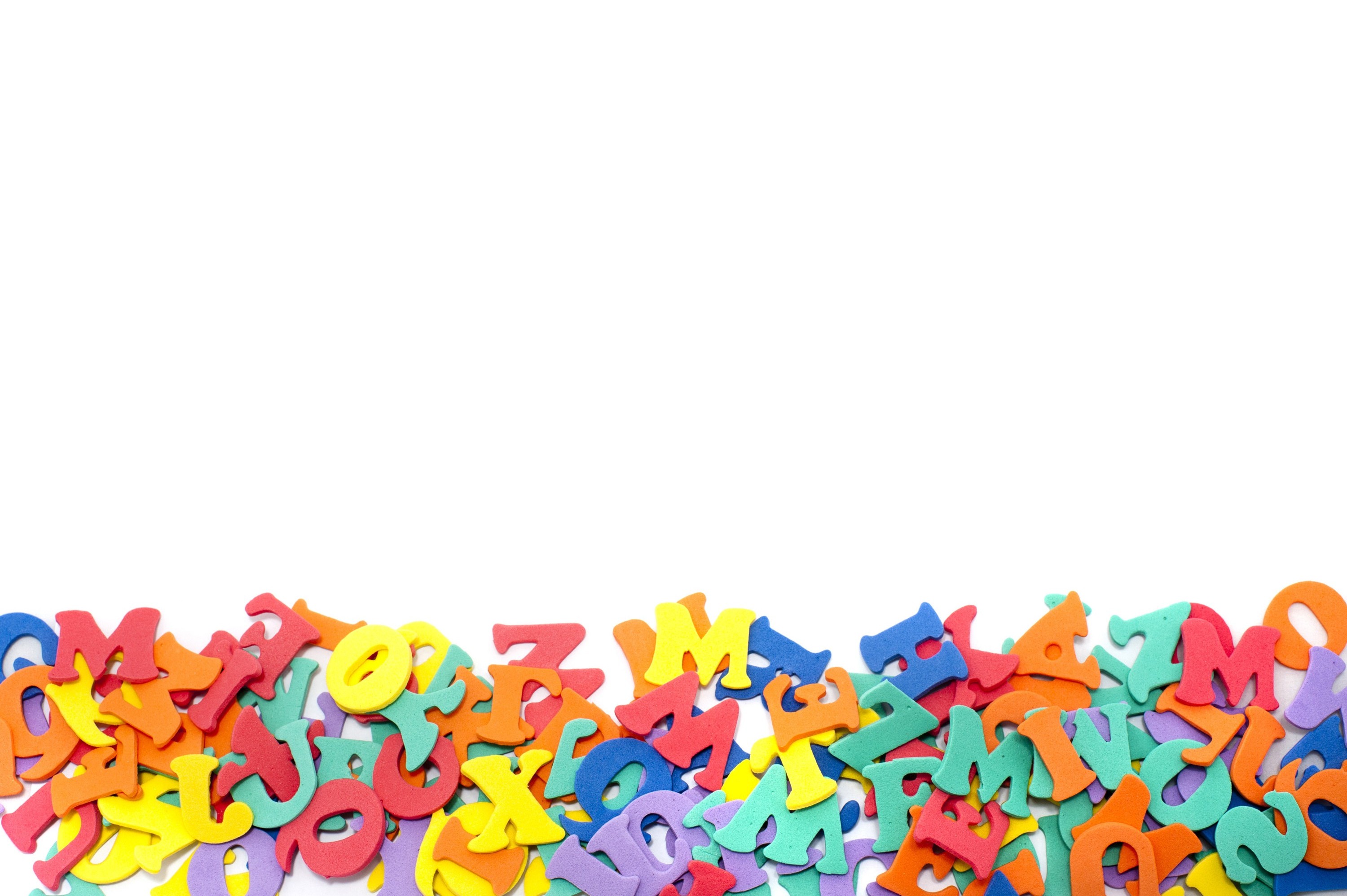 ৫×৯ =
৪৫
৫×৯৯ =
৪৯৫
৪৯৯৫
৫×৯৯৯ =
৫×৯৯৯৯ =
৪৯৯৯৫
2/2/2021
shahnaz ferdausi jui
4
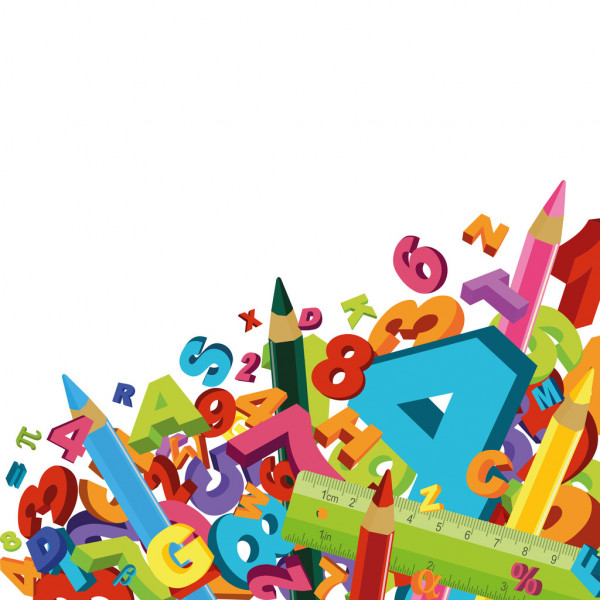 আজকের পাঠ
চার প্রক্রিয়া সম্পর্কিত সমস্যাবলি
2/2/2021
shahnaz ferdausi jui
5
শিখণফল…
এই পাঠ শেষে শিক্ষার্থীরা…
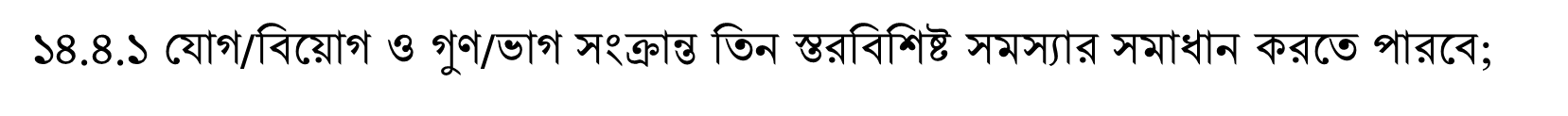 ১৪.৪.২ যোগ,বিয়োগ,গুণ ও ভাগের অনূর্ধ্ব তিনটি ব্যবহার করে তিন স্তরবিশিষ্ট সমস্যার সমাধান করতে পারবে।
2/2/2021
shahnaz ferdausi jui
6
আজকের সমস্যা
আলতাব সাহেবের মাসিক বেতন ৯৮৭০ টাকা । প্রতি মাসে তিনি ৩৮০০ টাকা বাসা ভাড়া বাবদ এবং ৫৬৫০ টাকা পরিবারের প্রয়োজন বাবদ খরচ করেন । অবশিষ্ট টাকা তিনি ব্যাংকে জমা রাখেন । 
(ক) প্রতি মাসে তিনি মোট কত টাকা খরচ করেন ? 
(খ) প্রতি মাসে তিনি কত টাকা ব্যাংকে জমা রাখেন ? 
(গ) তিনি ১ বছরে কত টাকা ব্যাংকে জমা রাখেন ?
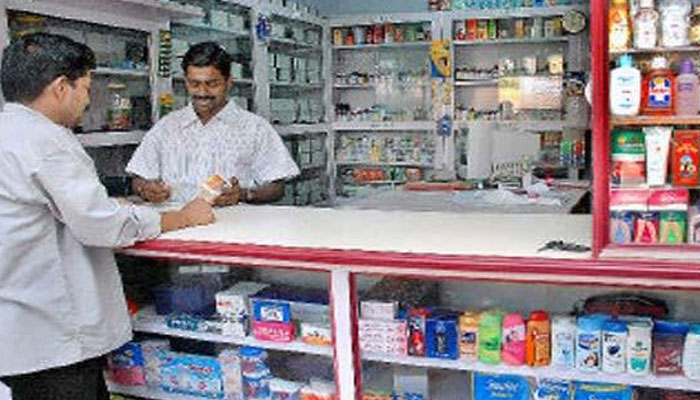 2/2/2021
shahnaz ferdausi jui
7
(ক) নং সমস্যার সমাধান

আলতাব সাহেব প্রতি মাসে ,

বাসা ভাড়া বাবদ খরচ করেন ৩৮০০ টাকা 
পরিবারের জন্য খরচ করেন  ৫৬৫০ টাকা
                                তিনি মোট খরচ করেন     ৯৪৫০  টাকা

                        অতএব,প্রতি মাসে তিনি মোট খরচ করেন ৯৪৫০ টাকা
সমধান
2/2/2021
shahnaz ferdausi jui
8
(খ) নং সমস্যার সমাধান
                             প্রতি মাসে তিনি বেতন পান ৯৮৭০টাকা 
                প্রতি মাসে তিনি মোট খরচ করেন (-)  ৯৪৫০ টাকা [ক থেকে প্রাপ্ত]
               প্রতি মাসে তিনি ব্যাংকে জমা করেন       ৪২০ টাকা
                   অতএব,  প্রতি মাসে তিনি ৪২০টাকা ব্যাংকে জমা করেন।
2/2/2021
shahnaz ferdausi jui
9
(গ) নং সমস্যার সমধান
                              আমরা জানি, ১ বছর = ১২ মাস 
                           ১ মাসে ব্যাংকে জমা করেন ৪২০ টাকা [খ নং হতে প্রাপ্ত] 
                          ১২মাসে ব্যাংকে জমা করেন (৪২০×১২)টাকা 
                                                            =৫০৪০ টাকা  
                          অতএব,১ বছরে ৫০৪০ টাকা ব্যাংকে জমা করেন।
2/2/2021
shahnaz ferdausi jui
10
সমস্যা নং ২
৫ জন লোক আসবাবপত্রের দোকানে গেলেন। তারা নিচের চিত্রে দেওয়া মূল্য অনুযায়ী ২টি আলমারি , ৩টি টেবিল  এবং ১২টি চেয়ার কিনলেন এবং মোট মূল্য তারা ৫ জন সমানভাবে ভাগ করে দিলেন।   
 (ক) ৩টি টেবিল ও ১২টি আলমারির মোট মূল্য কত ? 
(খ) তারা মোট কত টাকার আসবাবপত্র কিনলেন? 
(গ) আসবাবপত্রের মূল্য বাবদ তারা প্রত্যেককে কত টাকা দিলেন?
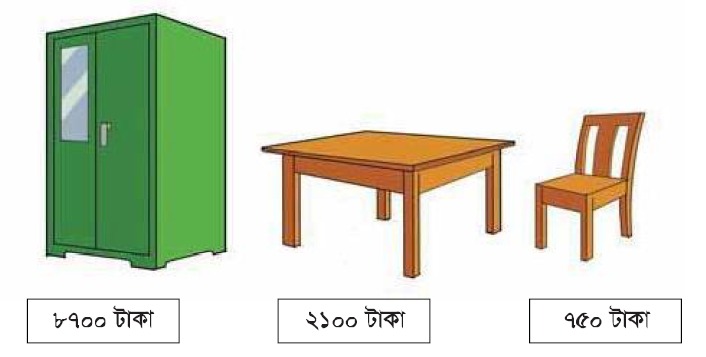 2/2/2021
shahnaz ferdausi jui
11
(ক) নং সমস্যার সমধান
১টি টেবিলের মূল্য ২১০০ টাকা
                   ৩টি টেবিলের মূল্য (২১০০×৩)টাকা=৬৩০০টাকা
আবার, ১টি চেয়ারের মূল্য ৭৫০টাকা 
                          ১২টি চেয়ারের মূল্য (৭৫০×১২)টাকা = ৯০০০টাকা 
                   ৩টি টেবিল ও ১২টি চেয়ারের মোট মূল্য (৬৩০০+৯০০০)টাকা=১৫৩০০টাকা 
অতএব, ৩টি টেবিল ও ১২টি চেয়ারের মোট মূল্য ১৫৩০০টাকা।
2/2/2021
shahnaz ferdausi jui
12
(খ) নং সমস্যার সমধান 
১টি আলমারির মূল্য ৮৭০০ টাকা 
                      ২টি আলমারির মূল্য (৮৭০০×২)টাকা = ১৭৪০০টাকা 
                                  ৩ টি টেবিল ও ১২টি চেয়ারের মোট মূল্য ১৫৩০০টাকা [ক নং হতে প্রাপ্ত]   
                                                      ২টি আলমারির মূল্য(+) ১৭৪০০ টাকা
                                                   মোট আসবাবপত্র কিনলেন ৩২৭০০ টাকা  
                                         অতএব, তারা মোট ৩২৭০০ টাকার আসবাবপত্র কিনলেন।
2/2/2021
shahnaz ferdausi jui
13
(গ) নং সমস্যার সমধান 
      তারা মোট ৩২৭০০ টাকার আসবাবপত্র কিনলেন [খ নং হতে প্রাপ্ত]  
       তাদের প্রত্যেকে দিতে হবে (৩২৭০০÷৫) =৬৫৪০টাকা  
       অতএব, আসবাবপত্রের মূল্য বাবদ তারা প্রত্যেকে ৬৫৪০ টাকা করে দিলেন।
2/2/2021
shahnaz ferdausi jui
14
নিজে চেষ্টা কর
একটি মুদি দোকানে একটি খাতা ১৮ টাকায় , 
একটি পেন্সিল ৮ টাকায় 
এবং একটি জ্যামিতিক ত্রিকোণি ২৫ টাকায় বিক্রি হয়। 
 আমরা ৪ টি খাতা , ৮ টি পেন্সিল এবং ২ টি জ্যামিতিক ত্রিকোণি
 কেনার সময় ৫০০ টাকা দিলে কত টাকা ফেরত পাব?
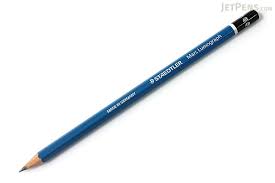 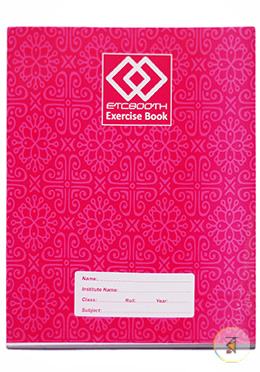 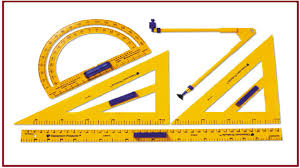 2/2/2021
shahnaz ferdausi jui
15
১ টি খাতার দাম = ১৮ টাকা  
.¶.  ৪ টি খাতার দাম = (১৮ × ৪) টাকা = ৭২ টাকা
১ টি পেন্সিলের দাম = ৮ টাকা 
 .¶.  ৮ টি পেন্সিলের দাম = ( ৮×৮ ) টাকা = ৬৪ টাকা
১ টি জ্যামিতিক ত্রিকোণির দাম = ২৫  টাকা 
.¶.  ২ টি জ্যামিতিক ত্রিকোণির দাম = ( ২৫×২ ) টাকা = ৫০ টাকা
মোট খরচ = ( ৭২+৬৪+৫০ ) টাকা = ১৮৬ টাকা
দোকানদার কে ৫০০ টাকা দিলে ফেরৎ পাবেন = ( ৫০০ – ১৮৬ ) টাকা = ৩১৪  টাকা
ফেরত পাবে = ৫০০ - ( ১৮×৪ )+( ৮×৮ )+( ২৫×২ )
= ৫০০ – ( ৭২+৬৪+৫০ )
= ৫০০ - ১৮৬
= ৩১৪
2/2/2021
shahnaz ferdausi jui
16
পাঠ্য বইয়ের সাথে সংযোগ
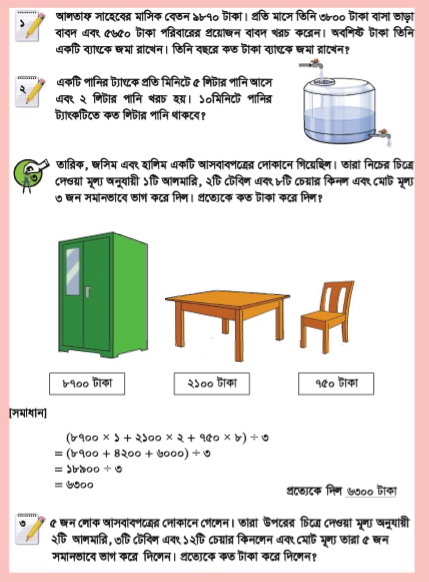 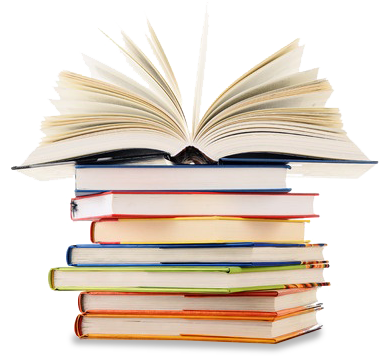 2/2/2021
shahnaz ferdausi jui
17
তারিক , জসিম এবং হালিম একটি আসবাবপত্রের দোকানে গিয়েছিল। তারা নিচের চিত্রে দেওয়া মূল্য অনুযায়ী ১টি আলমারি , ২টি টেবিল  এবং ৮টি চেয়ার কিনলেন এবং মোট মূল্য তারা ৩ জন সমানভাবে ভাগ করে দিলেন।
(ক) ২টি টেবিল ও ৮টি আলমারির মোট মূল্য কত ?
(খ) তারা মত কত টাকার আসবাবপত্র কিনলেন? 
(গ) আসবাবপত্রের মূল্য বাবদ তাদের প্রত্যেককে কত টাকা দিতে হবে?
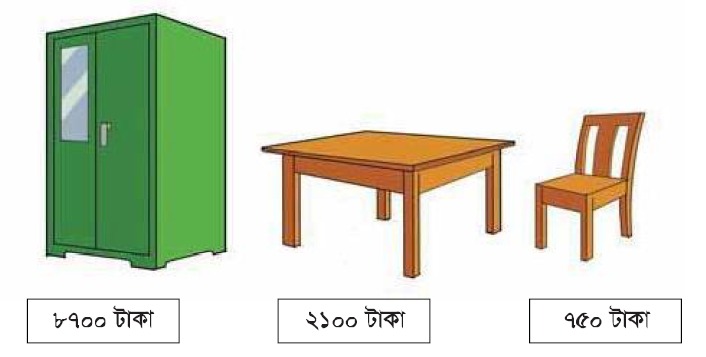 2/2/2021
shahnaz ferdausi jui
18
(ক) নং সমস্যার সমধান
১টি টেবিলের মূল্য ২১০০ টাকা 
২টি টেবিলের মূল্য (২১০০×২)টাকা
                 =৪২০০টাকা 
আবার, ১টি চেয়ারের মূল্য ৭৫০টাকা 
৮টি চেয়ারের মূল্য (৭৫০×৮)টাকা
                    =৬০০০টাকা
(খ) নং সমস্যার সমধান 
২ টি টেবিল  ৮টি চেয়ারের মোটমূল্য ১০২০০টাকা [ক নং হতে প্রাপ্ত]  
                                                  ১টি আলমারির মূল্য (+) ৮৭০০ টাকা
                                             মোট আসবাবপত্র কিনলেন ১৮৯০০ টাকা  
                                         অতএব, তারা মোট ১৪৭০০ টাকার আসবাবপত্র কিনলেন।
2/2/2021
shahnaz ferdausi jui
19
(গ) নং সমস্যার সমধান 
         তারা মোট ১৮৯০০ টাকার আসবাবপত্র কিনলেন [খ নং হতে প্রাপ্ত] 
         তাদের প্রত্যককে দিতে হবে (১৮৯০০÷৩) টাকা =৬৩০০টাকা
 অতএব,আসবাবপত্রের মূল্য বাবদ তাদের প্রত্যককে ৬৩০০ টাকা করে দিতে হবে।
2/2/2021
shahnaz ferdausi jui
20
একক কাজ
সুমন সাহেব তার বেতন থেকে প্রতি মাসে ৯৮৫ টাকা সঞ্চয় করেন। এক বছরে তিনি মোট কত টাকা সঞ্চয় করেন?
সমাধানঃ
আমরা জানি ,
১ বছর = ১২ মাস
১ মাসে সঞ্চয় করেন ৯৮৫ টাকা 
 .¶.  ১২ মাসে সঞ্চয় করেন (৯৮৫ × ১২) টাকা = ১১৮২০ টাকা
.¶. ১ বছরে সঞ্চয় করেন ১১৮২০ টাকা।
2/2/2021
shahnaz ferdausi jui
21
জোড়ায় কাজ
মিনা ২৬৪ টাকা দিয়ে ৮টি খাতা ও ৬টি কলম কিনল। ১টি কলমের দাম ১২ টাকা হলে , ৮টি খাতার দাম কত?
সমাধানঃ
১ টি কলমের দাম = ১২ টাকা 
  .¶. ৬ টি কলমের দাম = (১২×৬) টাকা = ৭২ টাকা
৮ টি খাতা ও ৬টি কলমের দাম     ২৬৪  টাকা 
  .¶. ৬ টি কলমের দাম               ( - )  ৭২ টাকা
৮টি খাতার দাম                     = ১৯২  টাকা
উত্তরঃ ৮টি খাতার দাম ১৯২ টাকা।
2/2/2021
shahnaz ferdausi jui
22
মূল্যায়নঃ
১ টি খাতার দাম ১৮ টাকা হলে , ৫টি খাতার দাম কত?
১ টি পেন্সিলের দাম ৮ টাকা হলে , ৯৬ টাকায় কতটি পেন্সিল পাওয়া যাবে?
2/2/2021
shahnaz ferdausi jui
23
বাড়ির কাজ
জাহিদুল হাসান বাজার থেকে ৪০ কেজি চাল , ২৬৫ টাকার সয়াবিন তেল এবং ৫৮৮ টাকার মাছ কিনলেন। প্রতি কেজি চালের মূল্য ৩৮ টাকা। তিনি দোকানদারকে ৩০০০ টাকা দিলেন। দোকানদার তাকে কত টাকা ফেরত দেবেন?
2/2/2021
shahnaz ferdausi jui
24
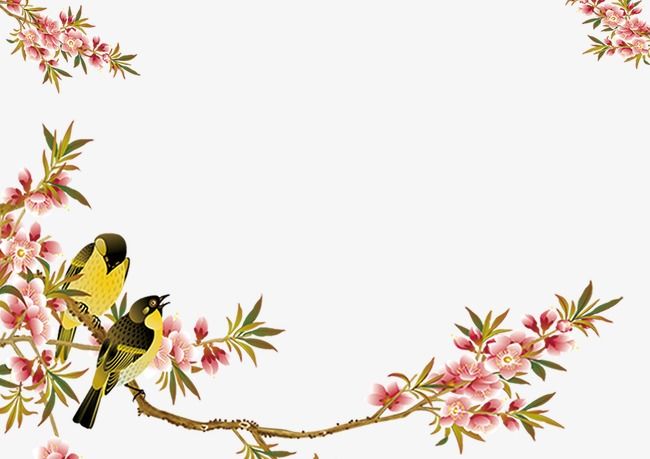 ধন্যবাদ সবাইকে
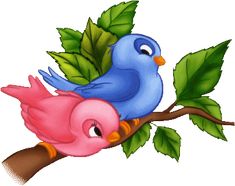 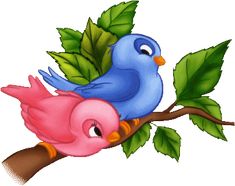 2/2/2021
shahnaz ferdausi jui
25